Validation Progress and Plans for ENDF/B-VIII.1β1 at ORNL
B.J. Marshall and T.M. Greene

Mini-CSEWG
Livermore, CA
April 27, 2023
Outline
ORNL definition of ENDF/B-VIII.1β1
keff results for CE calculations with VALID
Preliminary RCA result
Future plans for additional validation
ORNL Definition of 8.1-beta1
neutrons : commit 9611a57, tag = version.VIII.1-Beta1
gammas : commit dd78fe0, <no tags>, phase2 (unused!)
thermal_scatt : no beta1, attempt was made to predict
phase1
*ZrHx*
H-H2O
Si
Mg
H-Mesitylene
H-Toluene
ORNL_TSL_EVALUATIONS
C8H8
CH2
C5O2H8
phase2
Everything not listed above
ENDF/B-VIII.1-beta1 (as of Apr. 4th, 2023)
VALID benchmarks
VALID suite at ORNL has been expanded in recent years to include more ICSBEP benchmarks
More categories of experiments are covered, though some of them have very few cases
Deuterium- and polyethylene-moderated systems have been added, expanding validation basis for moderators beyond light water
HEU Results
HMF results
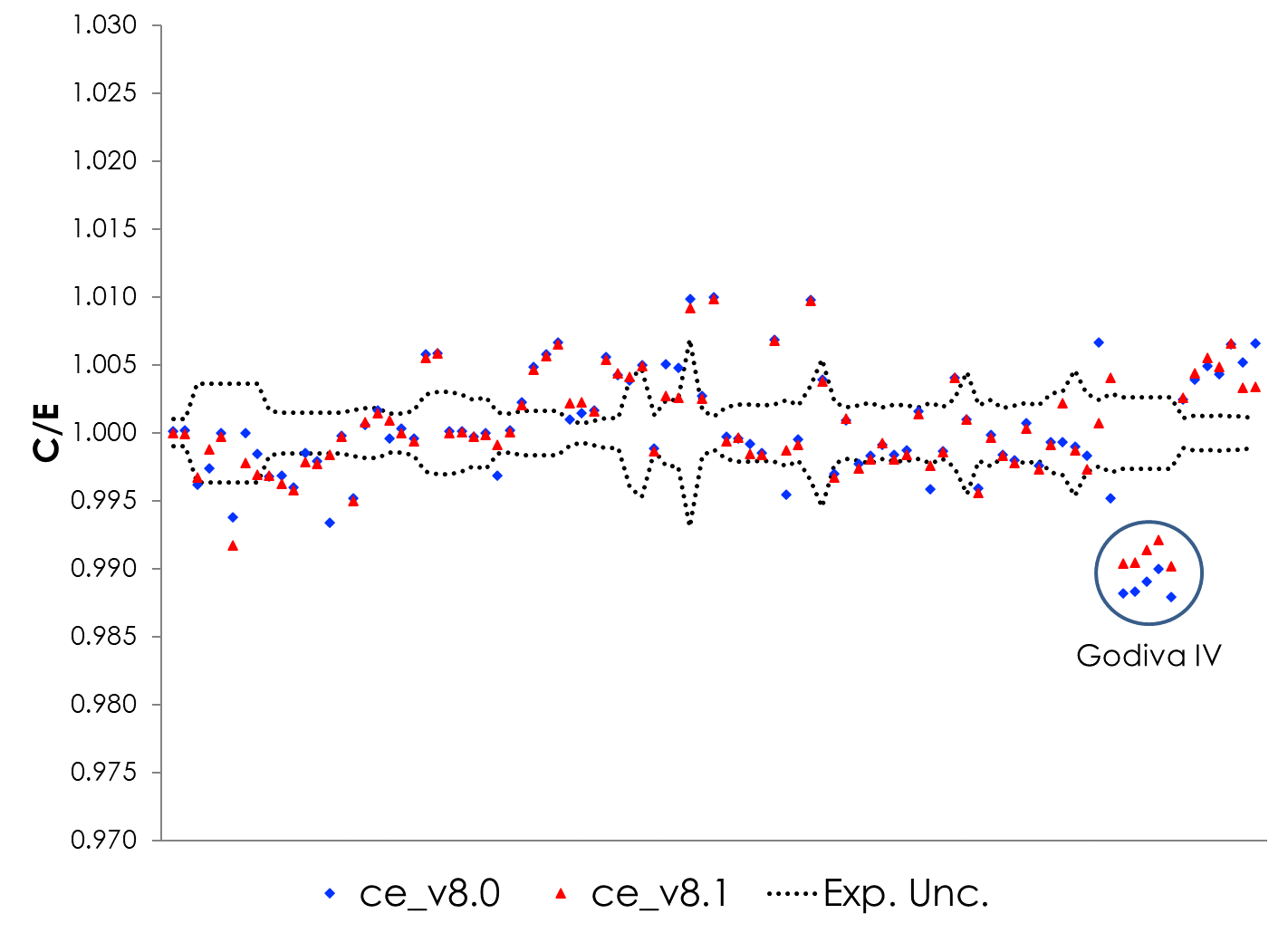 LEU and IEU results
LCT results may be degraded slightly (-0.00043 ± 0.00027)
LST results potentially improved (0.00075 ± 0.00117)
IST results may be slightly improved (-0.00060 ± 0.00109)
LCT results plot
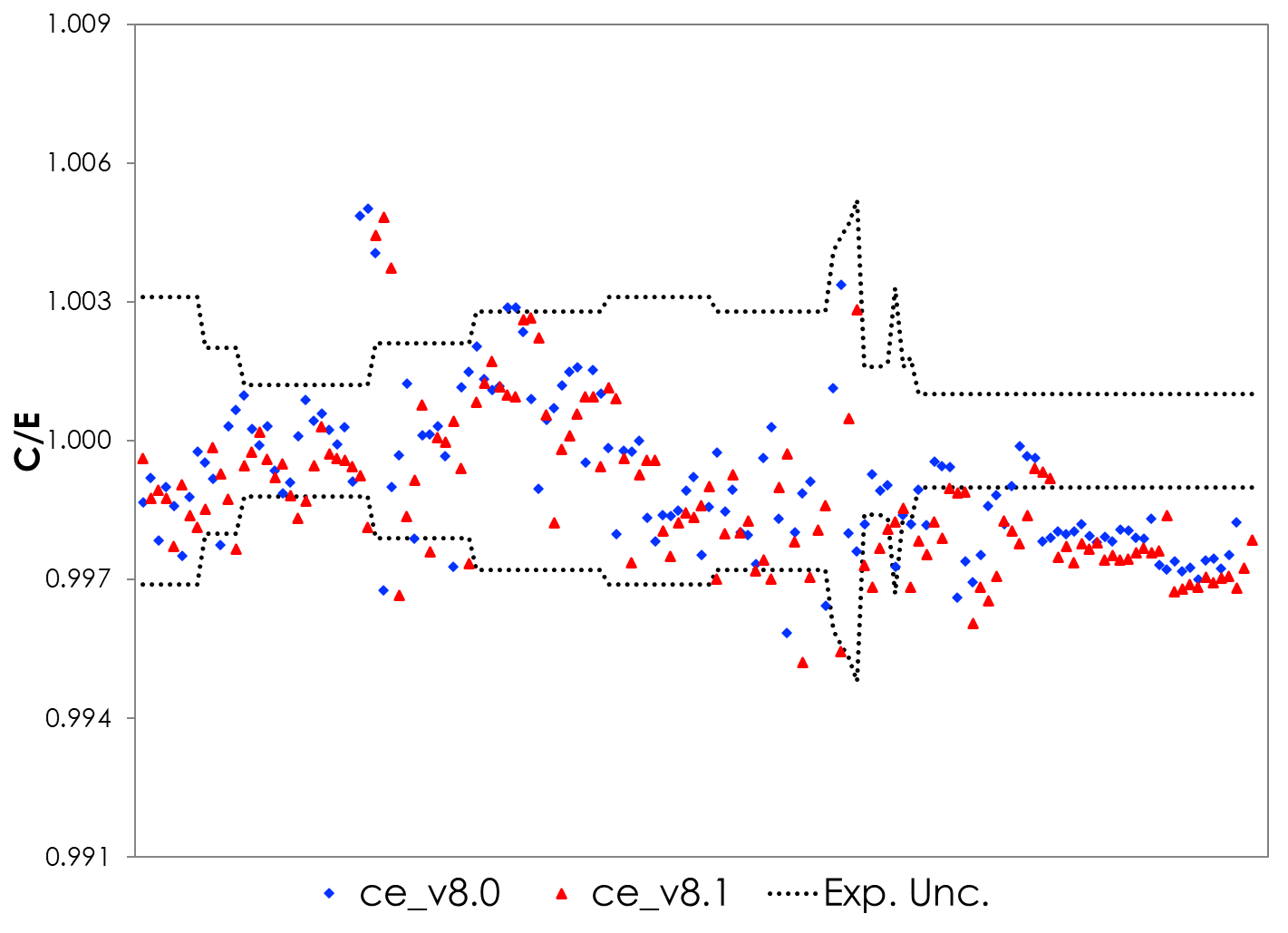 MIX results
Degraded performance in both MCT and MST experiments
MCT: -0.00311 ± 0.00082
MST: -0.00177 ± 0.00222
MCT results plot
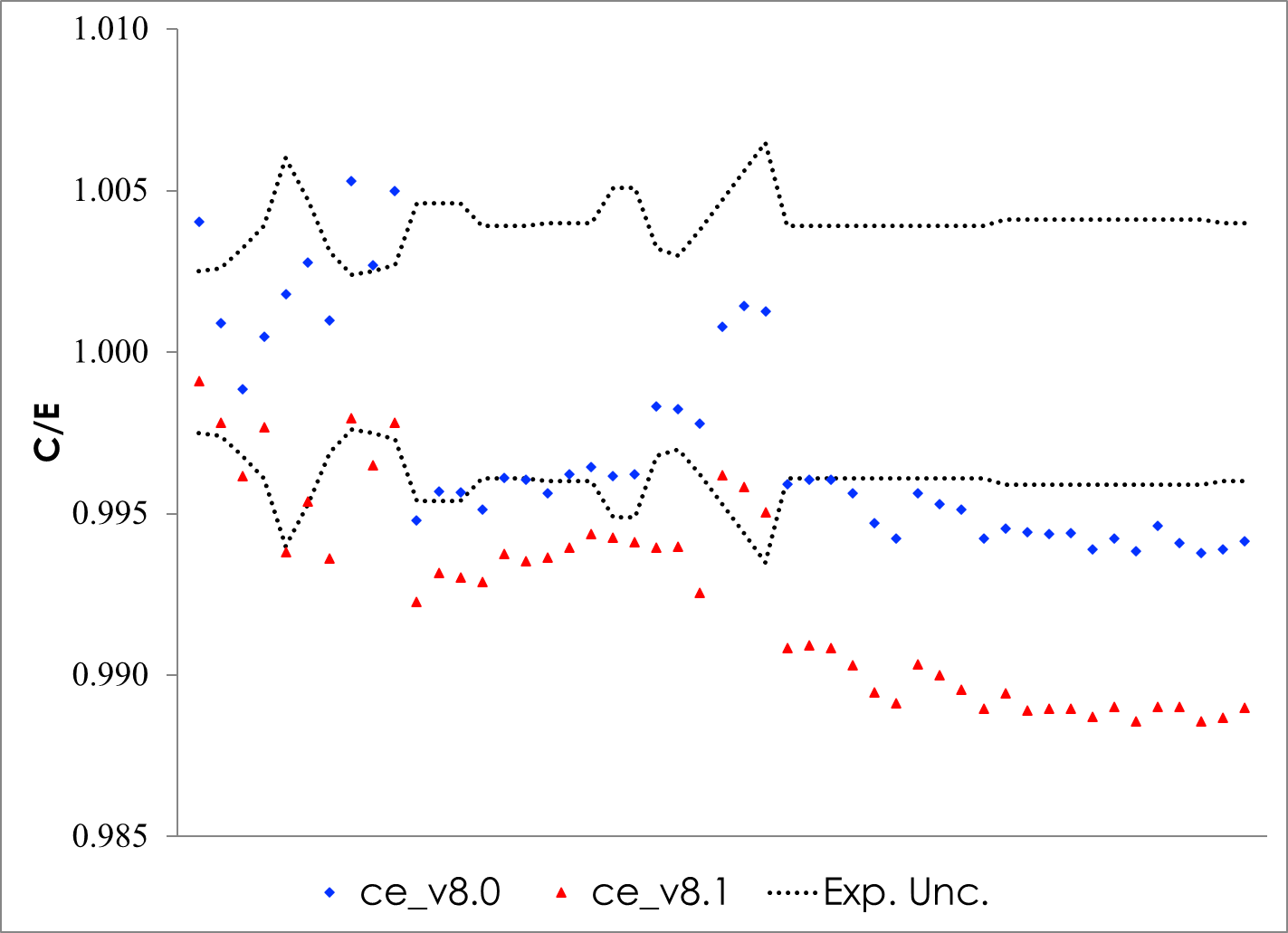 PU results
Little change in fast, intermediate, or mixed systems
Slight improvement in thermal systems (0.00134 ± 0.00072)
PST results plot
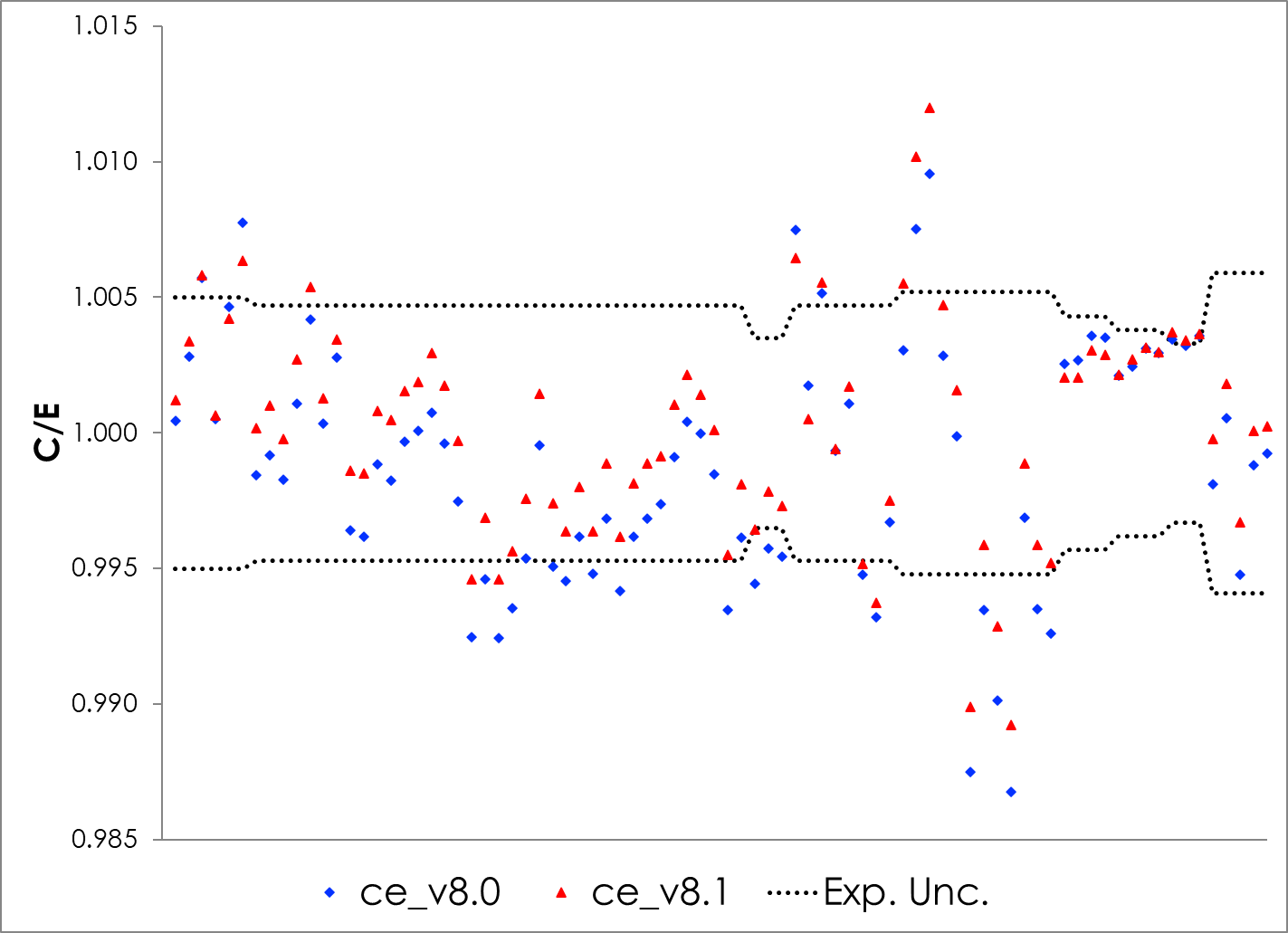 233U results
Generally better performance for mixed and intermediate solution systems
Thermal solutions significantly more reactive, with similar magnitude bias
233U solutions trend with neutron spectrum
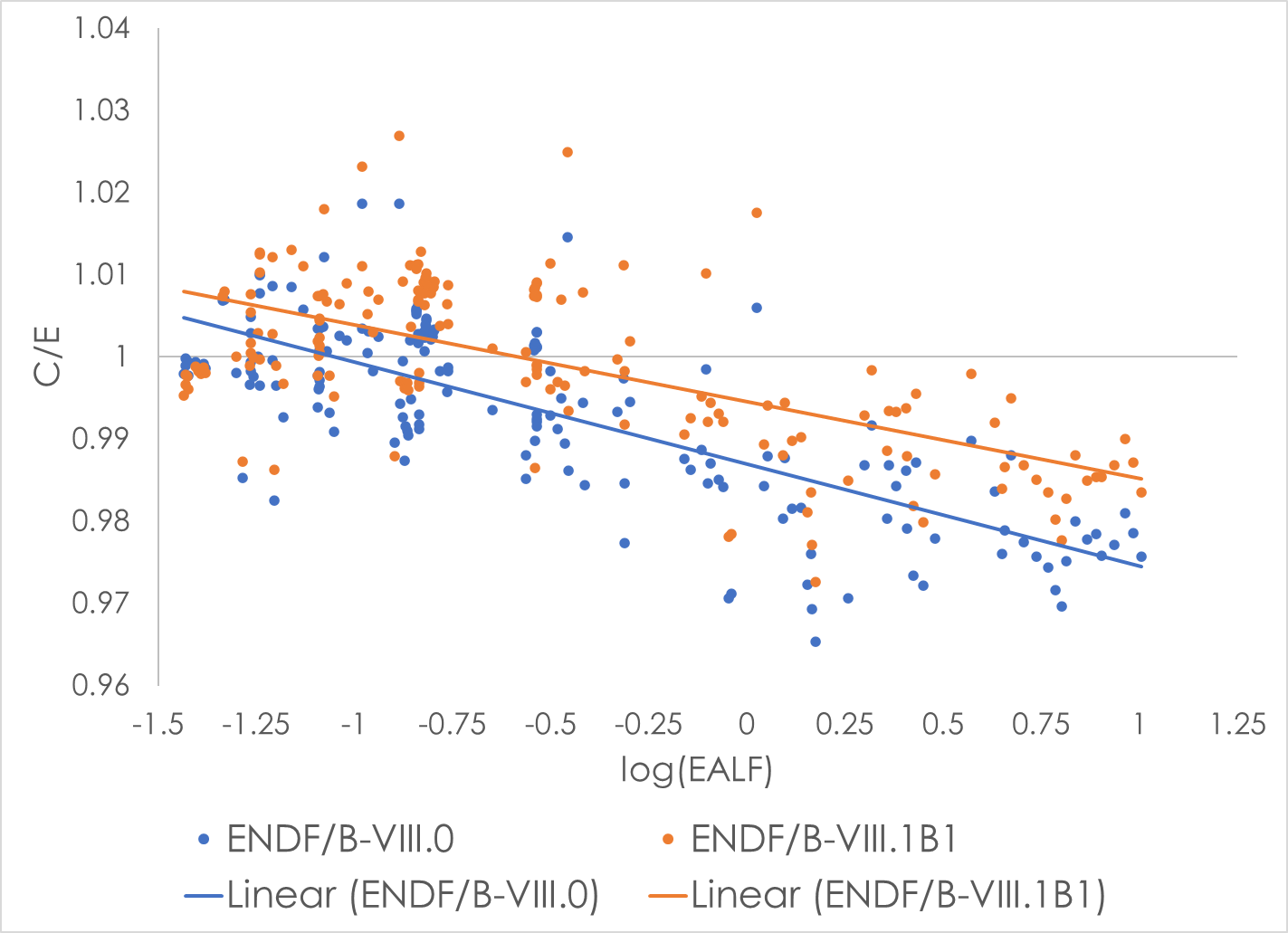 VALID summary
Performance of ENDF/B-VIII.1β1 is improved for 233U and PST systems
Trend in 233U solutions not greatly improved, but overall level is better
Small performance decrement in LCT systems
Cumulative χ2/DF metric is better for ENDF/B-VIII.1β1 than for ENDF/B-VIII.0 for VALID benchmarks
2.85 for ENDF/B-VIII.0 vs 2.63 for ENDF/B-VIII.1β1
Driven by improvement in 233U cases
More analysis on-going to provide more detailed feedback
Preliminary RCA assessment for GKN sample
These results are relative to ENDF/B-VII.1
Small improvement in performance!
ENDF/B-VII.1 <C/E> = 1.04891
ENDF/B-VIII.1 <C/E> = 1.04203
Marked improvement for U-235
ENDF/B-VIII.0 will be included in further testing
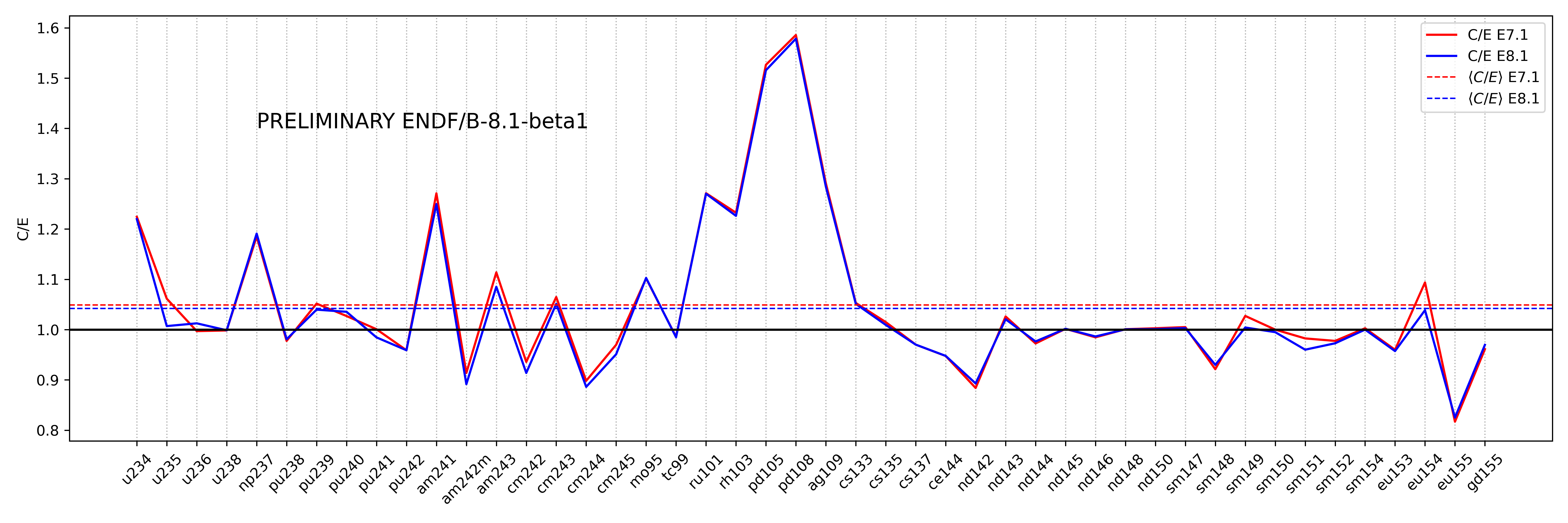 Future validation plans
Depletion validation
(More) RCA samples
Decay heat
Shielding validation
Benchmarks in SCALE validation report
Transmission testing
Reactor physics validation
Core reactivity trajectory
CASL/VERA test suite
Advanced reactor test cases
Acknowledgment
This presentation was supported by the Nuclear Criticality Safety Program, funded and managed by the National Nuclear Security Administration for the Department of Energy.
Questions?